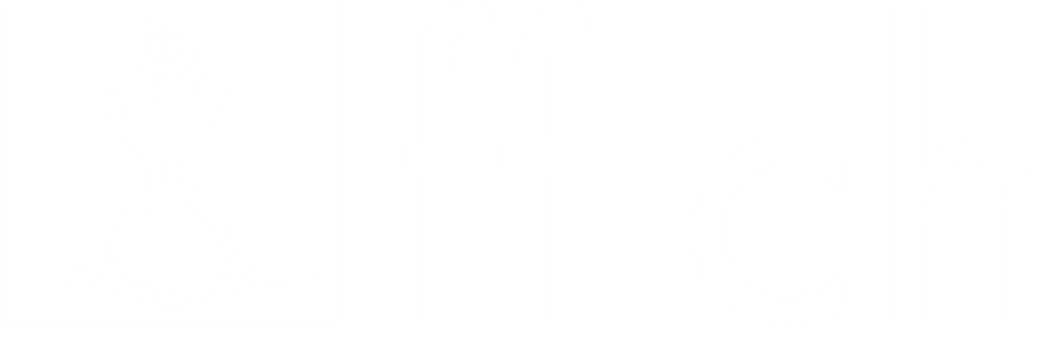 TÍTULO
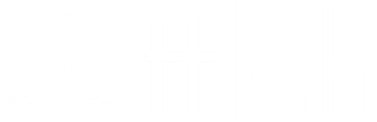